Презентация к игре – викторине по патриотическому воспитанию «Достопримечательности Нижнего Новгорода и Канавинского района»
Выполнила Воспитатель  Егорова А.Ю.
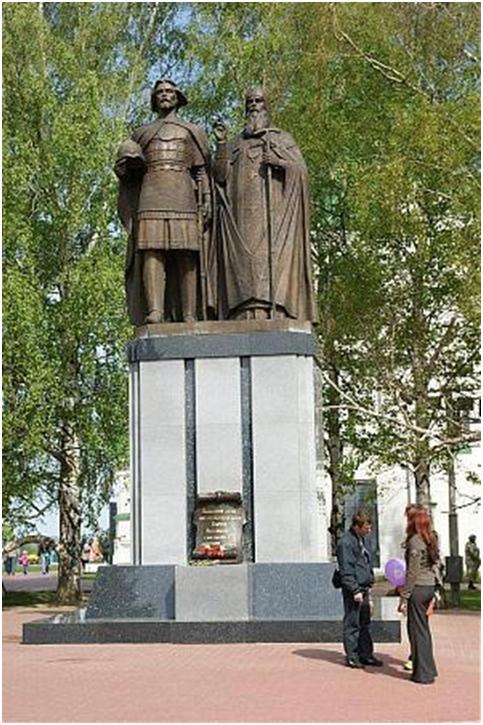 Герб Нижнего Новгорода.
Кремль
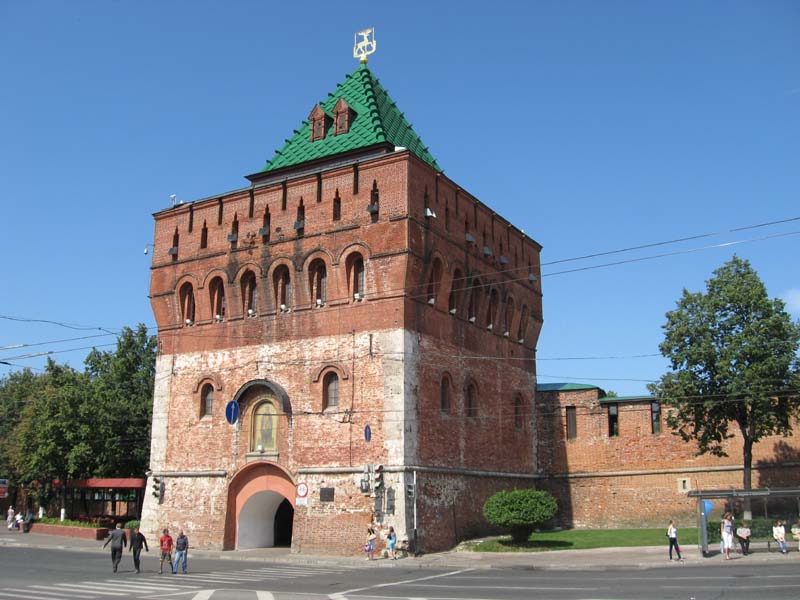 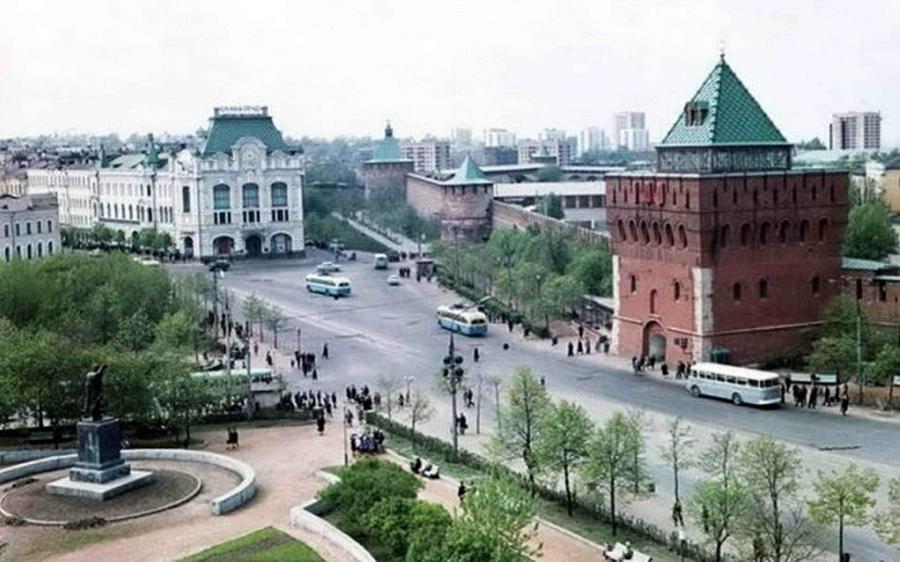 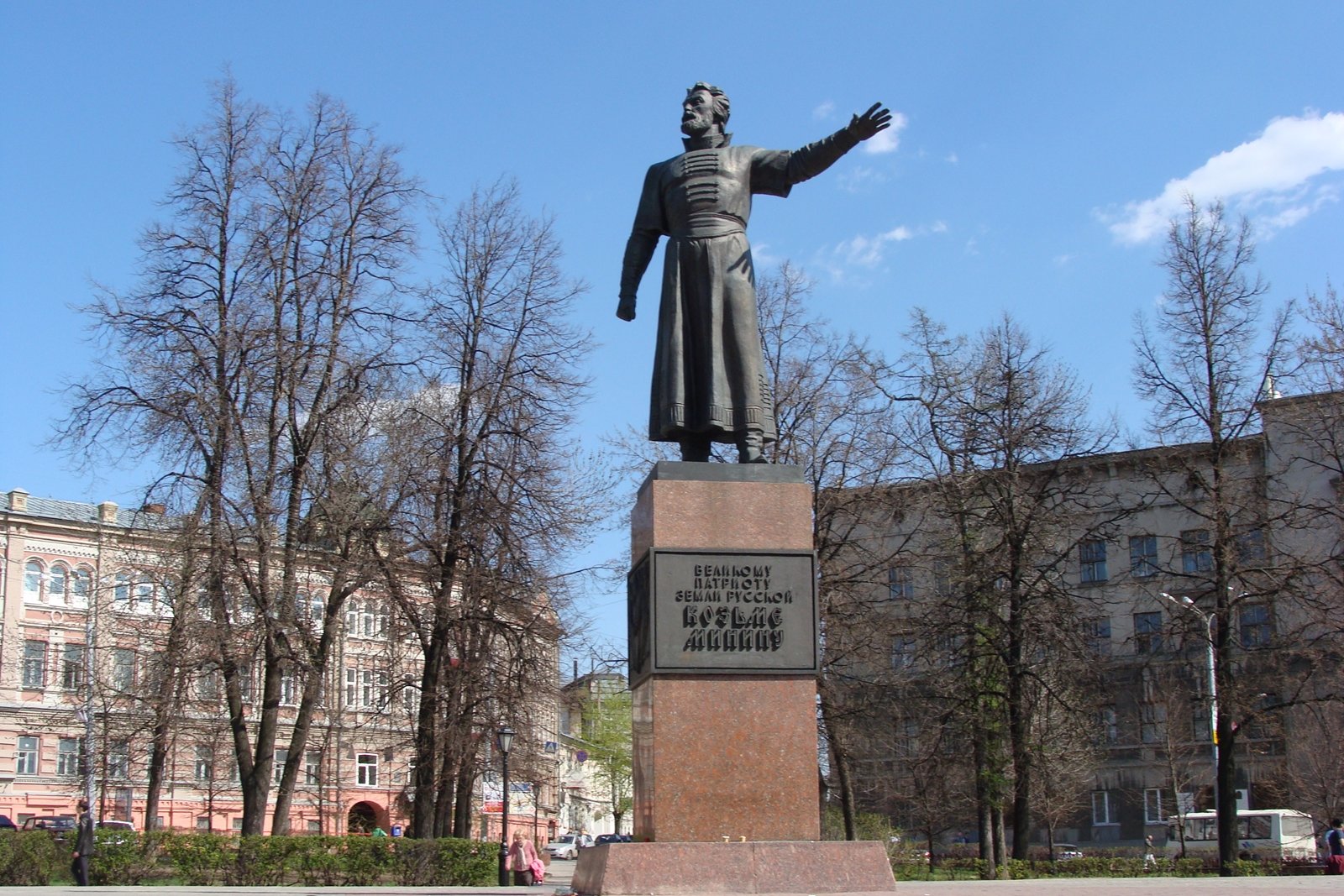 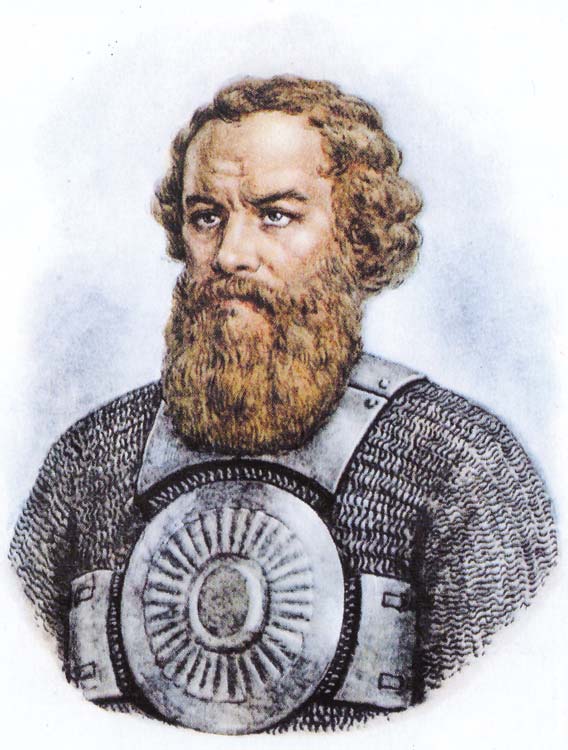 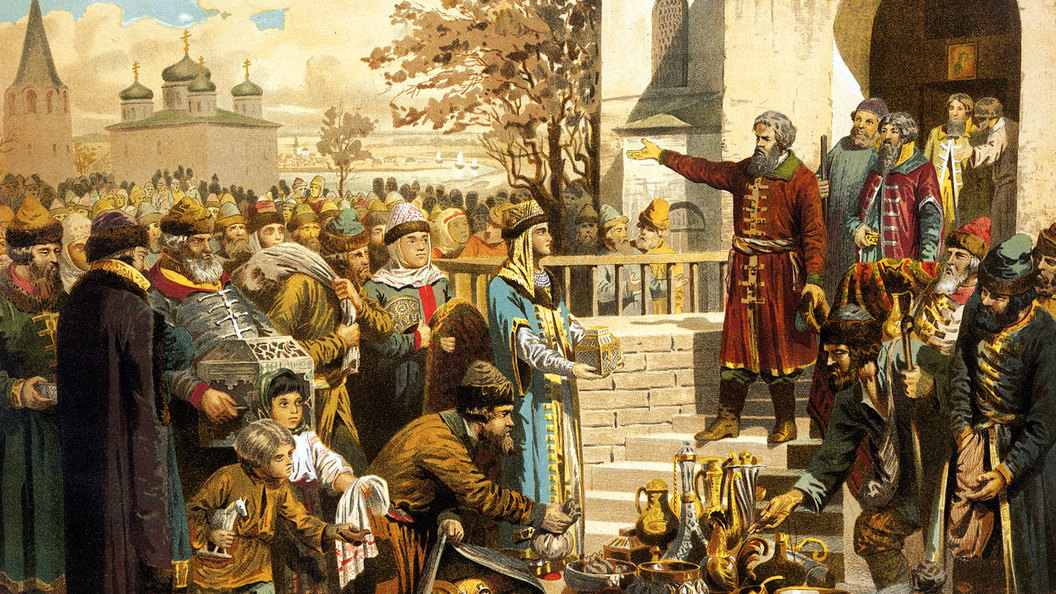 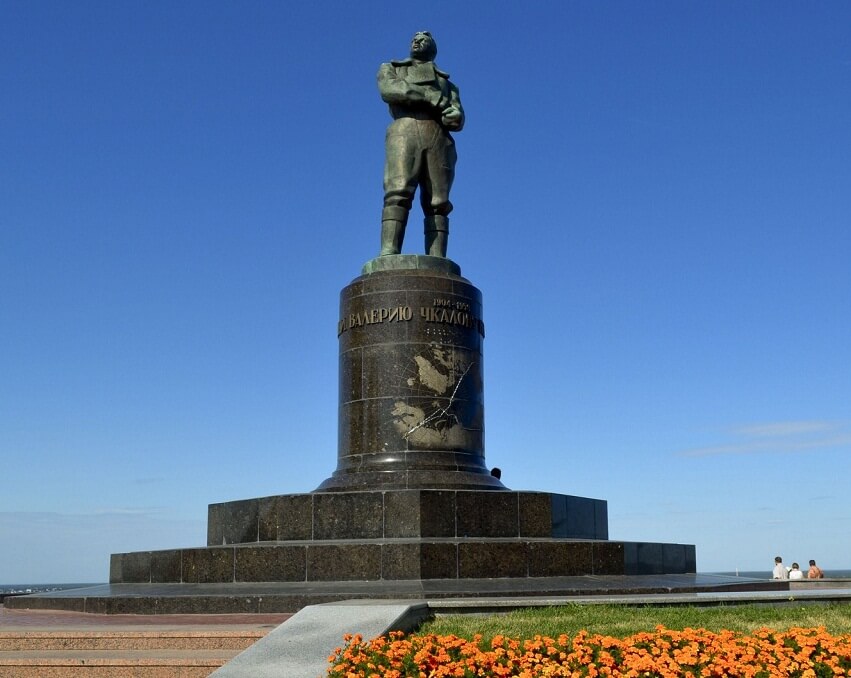 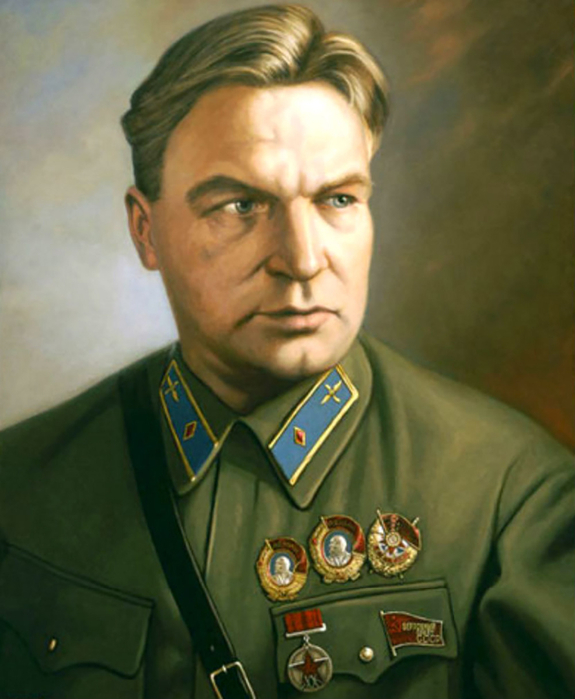 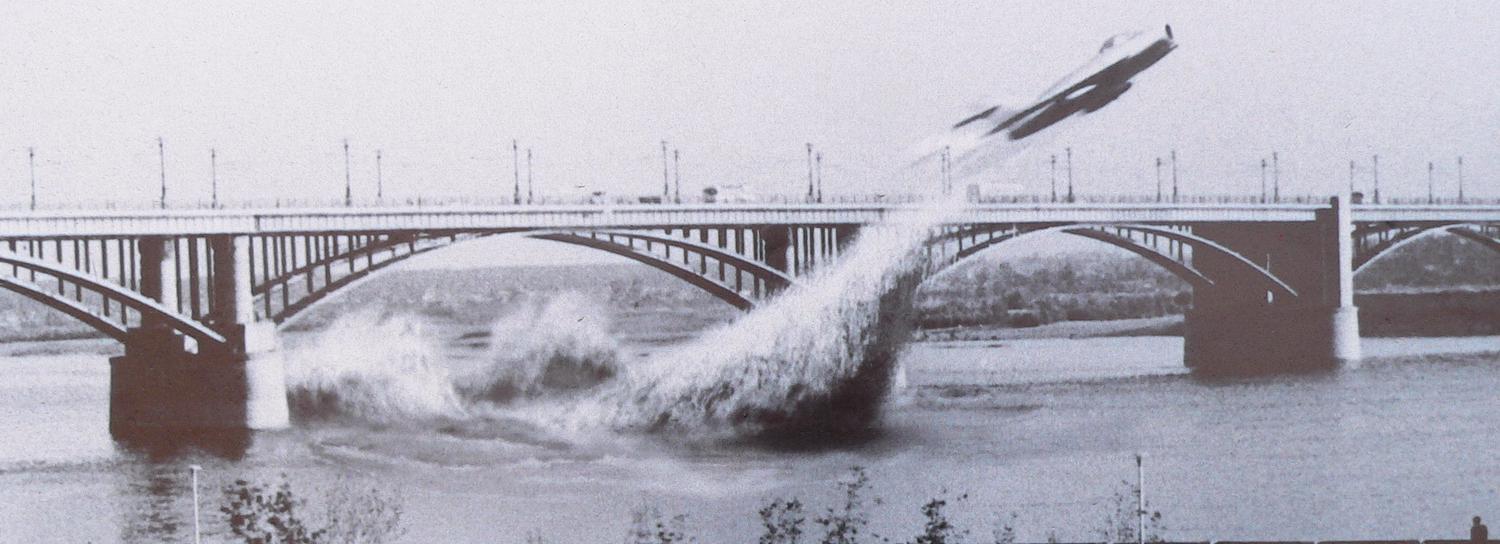 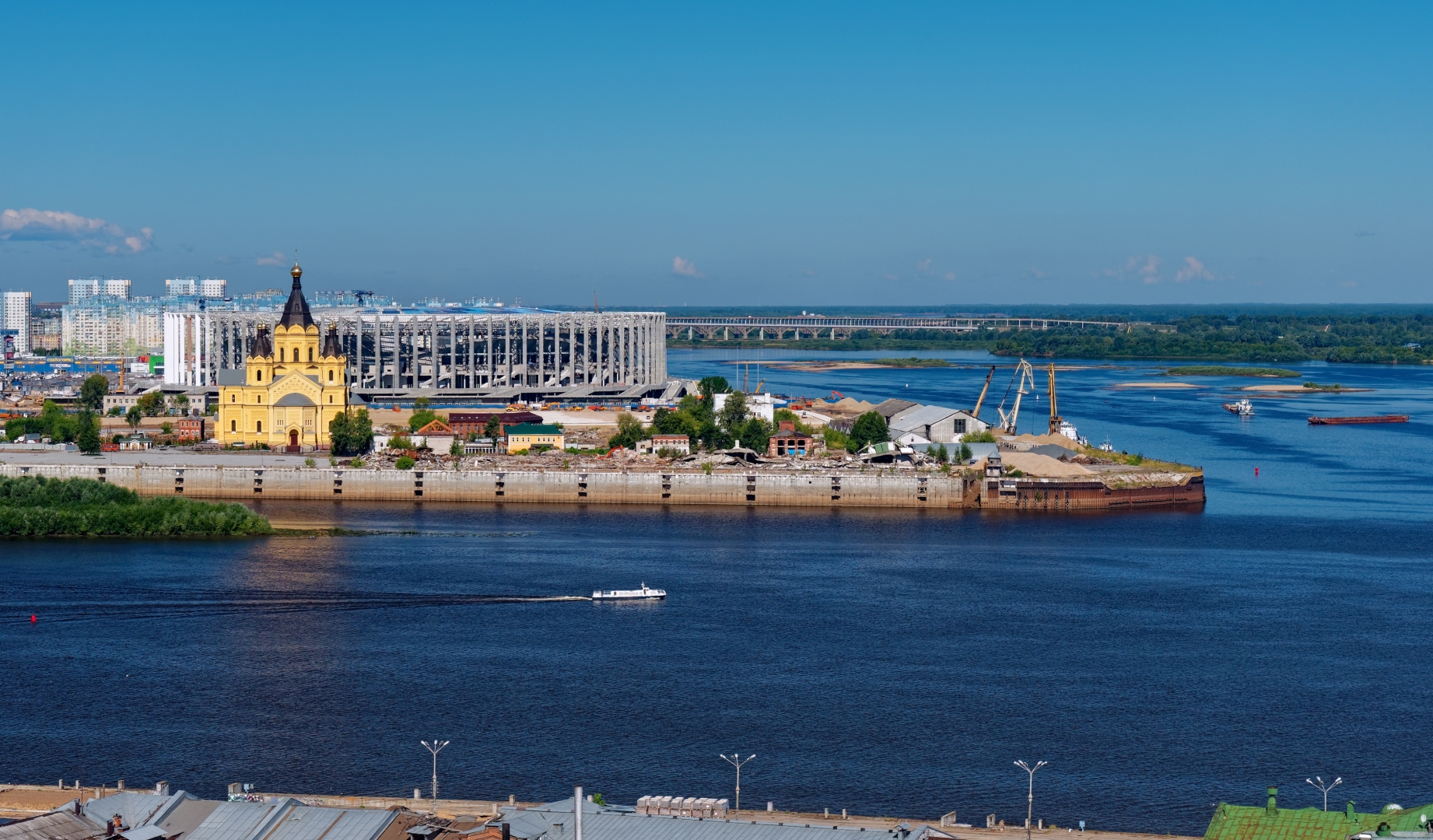 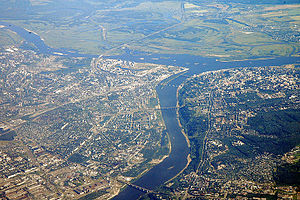 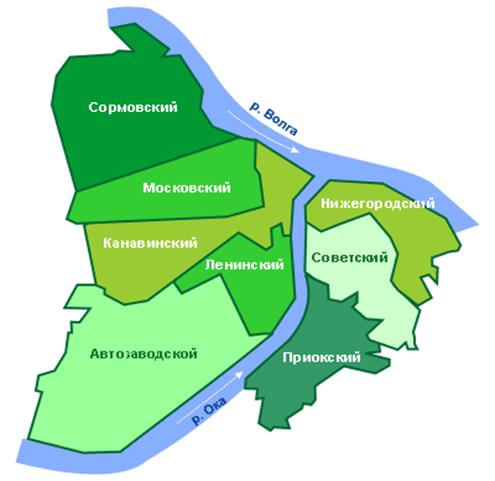 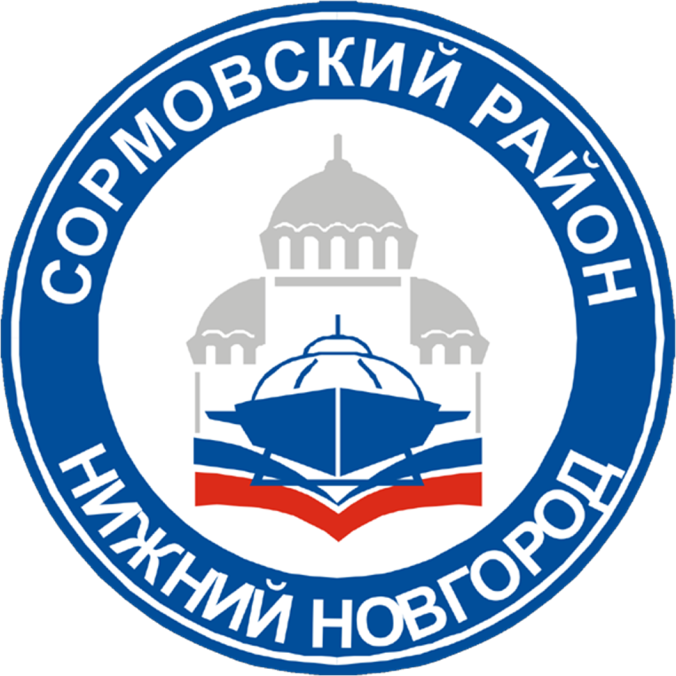 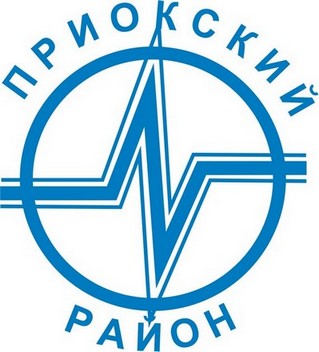 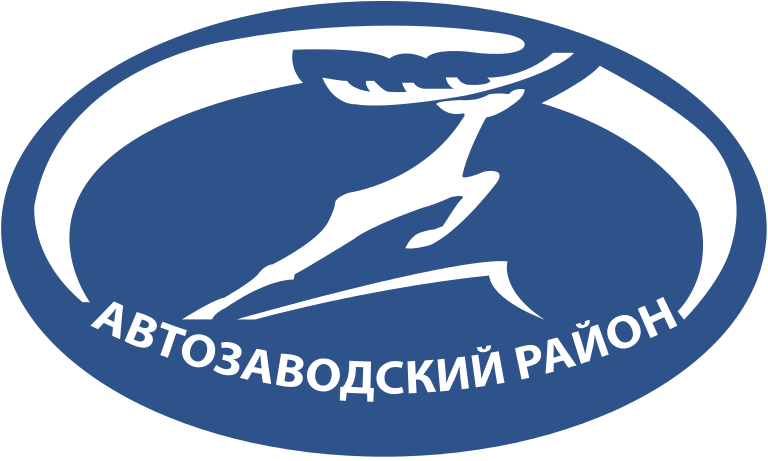 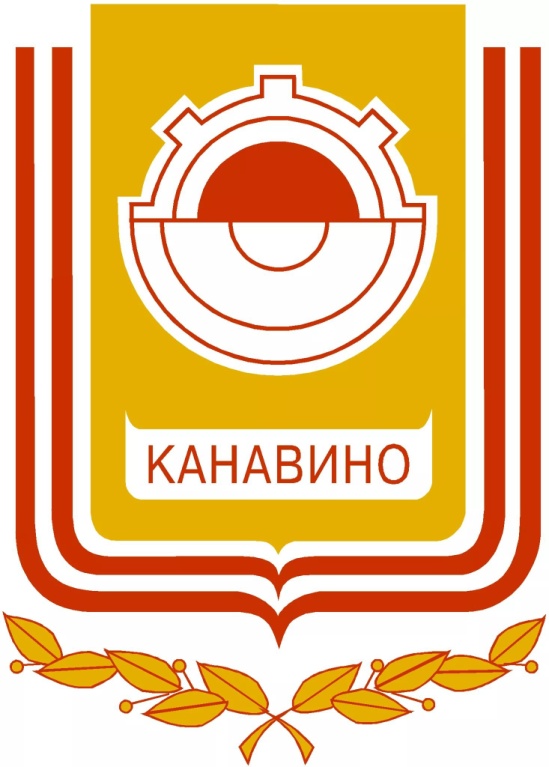 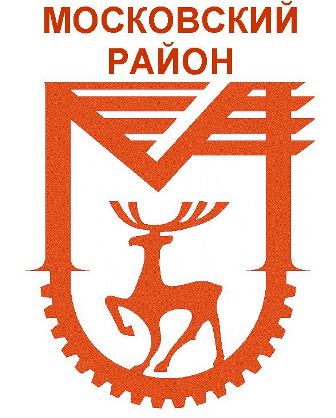 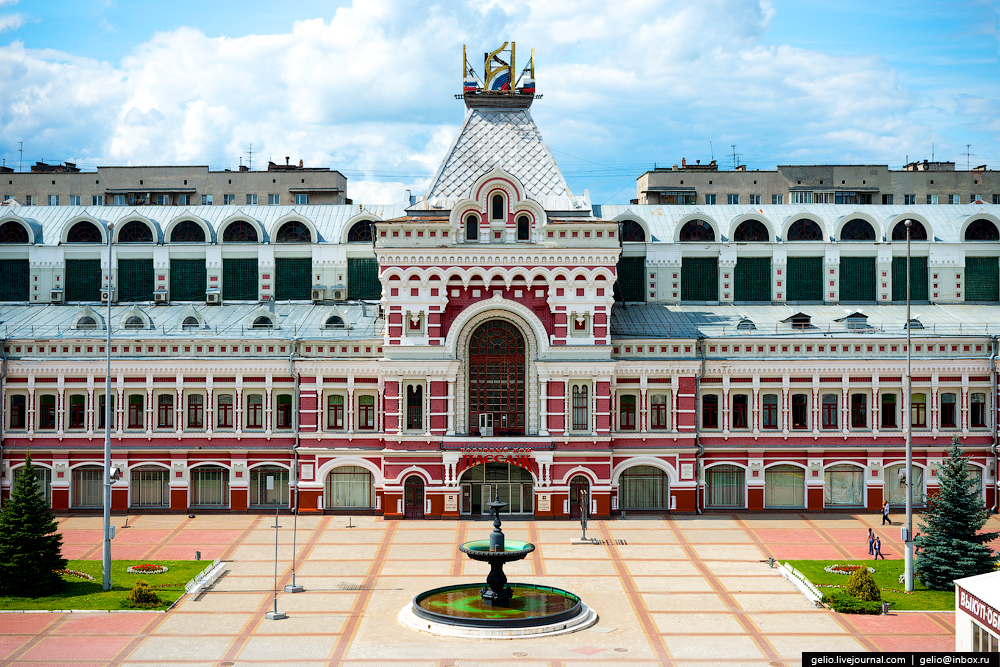